Благоустройство двора         с. Федино д.7-8
2016 год
Комплексное благоустройство двора с. Федино д.7,8 
по плану 2016 г. завершено.


Выполнены основные шесть элементов благоустройства.
Установлена современная детская площадка с резиновым покрытием за счет инвестора  кондитерской фабрики «ГранЪ»). 
Заасфальтированы парковочные места для автомобилей (480 м2, 40 шт.).
Проведены работы по озеленению, выпиловке и опиловке аварийных деревьев, выравниванию грунта, окосу травы.
 Управляющей  компанией «Городская коммунальная компания» приведена в порядок мусоросборочная площадка.
Во дворе установлен информационный щит. 
Во дворе работает уличное освещение, детская площадка освещена дополнительно.
Старая детская площадка
Инвестор ООО «Гранъ» начал работы по установке новой детской площадки.
Подготовка основания для детской площадки
Установка детской площадки
Детская площадка установлена
Открытие детской площадки
Счастливые дети
До строительства автостоянок
Не благоустроенная территория за детской площадкой
Строительство автопарковок
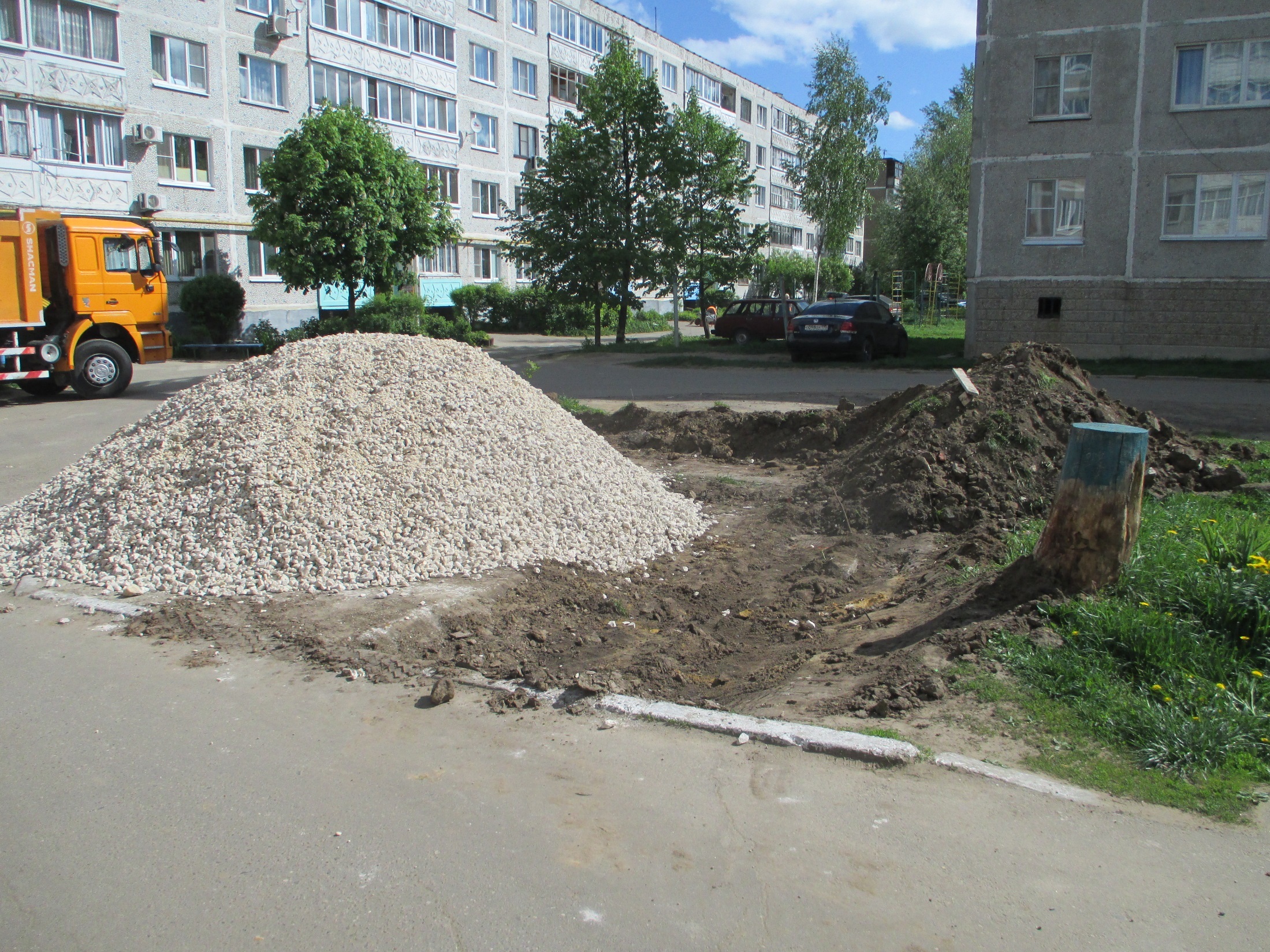 Строительство автостоянок
Новые автостоянки
Новые автостоянки
Новый тротуар до магазина «Магнит»
Руководитель Управления адмтехнадзора Московской области Витушева Т.С.с рабочей поездкой по с. Федино (с.Федино у д.7)
Глава с/п Фединское Дорошкевич И.А. о мероприятиях по ликвидации лужи во дворе.
Лужа убрана с помощью отвода воды в выкопанный колодец.
Лужа ликвидирована
Песочная зона детской площадки
Установлен информационный стенд
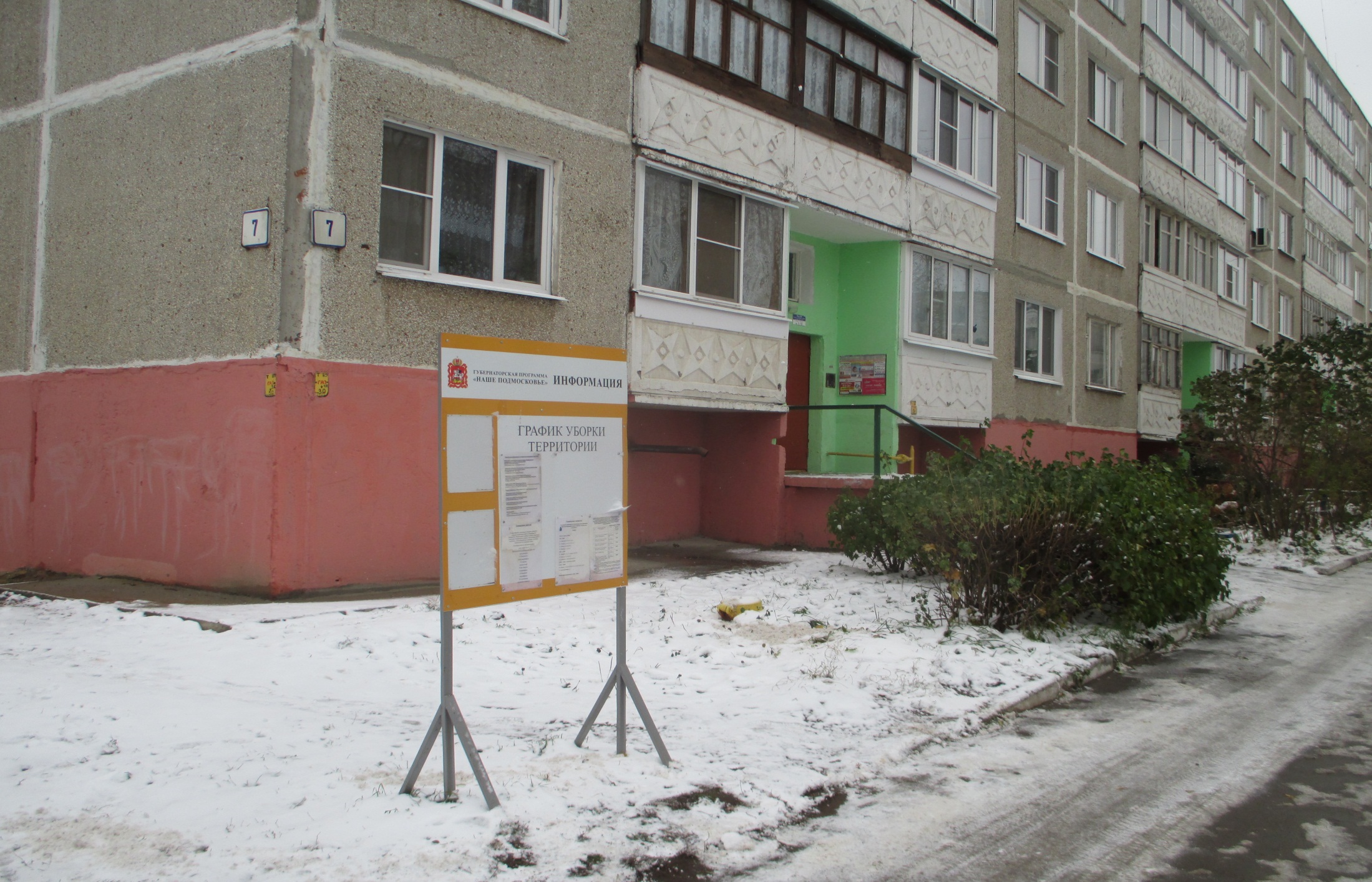 Мусоросборочная площадка с. Федино
Было
стало
Двор благоустроен